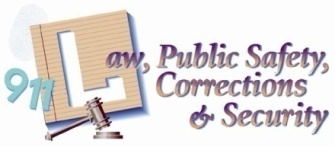 Role of Forensic Pathologists and Anthropologists
Forensic Science
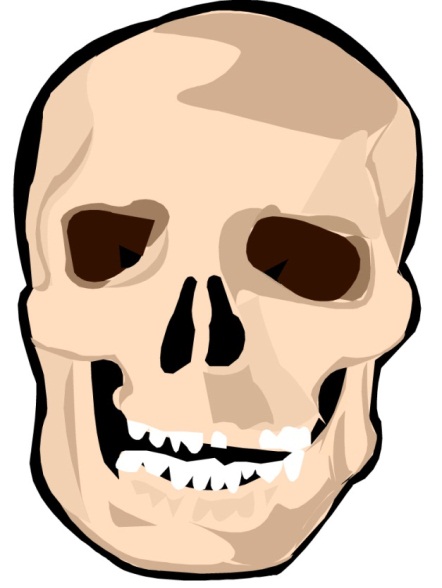 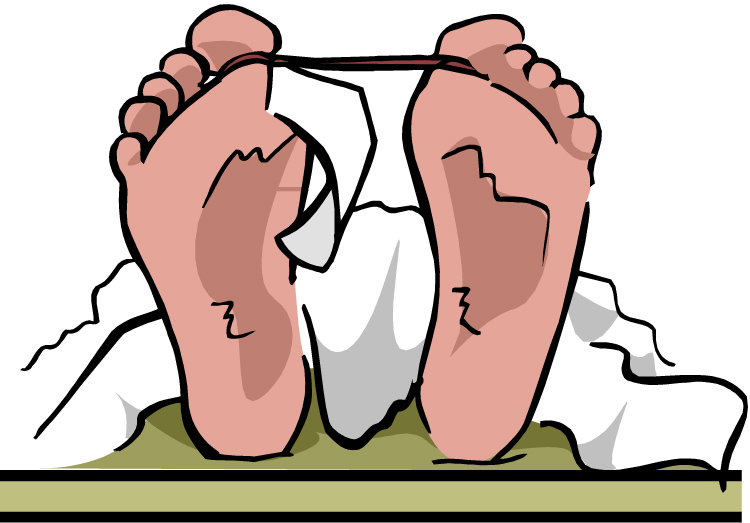 Copyright and Terms of Service

Copyright © Texas Education Agency, 2011. These materials are copyrighted © and trademarked ™ as the property of the Texas Education Agency (TEA) and may not be reproduced without the express written permission of TEA, except under the following conditions:

1)  Texas public school districts, charter schools, and Education Service Centers may reproduce and use copies of the Materials and Related Materials for the districts’ and schools’ educational use without obtaining permission from TEA.
2)  Residents of the state of Texas may reproduce and use copies of the Materials and Related Materials for individual personal use only, without obtaining written permission of TEA.
3)  Any portion reproduced must be reproduced in its entirety and remain unedited, unaltered and unchanged in any way.
4)  No monetary charge can be made for the reproduced materials or any document containing them; however, a reasonable charge to cover only the cost of reproduction and distribution may be charged.

Private entities or persons located in Texas that are not Texas public school districts, Texas Education Service Centers, or Texas charter schools or any entity, whether public or private, educational or non-educational, located outside the state of Texas MUST obtain written approval from TEA and will be required to enter into a license agreement that may involve the payment of a licensing fee or a royalty.

Contact TEA Copyrights with any questions you may have.
2
Definition: Pathologist vs. Forensic Pathologist
Pathologist
A physician who examines and analyzes tissue samples to identify irregularities and diseases
Forensic Pathologist
A specialist who determines the cause and manner of death of the deceased
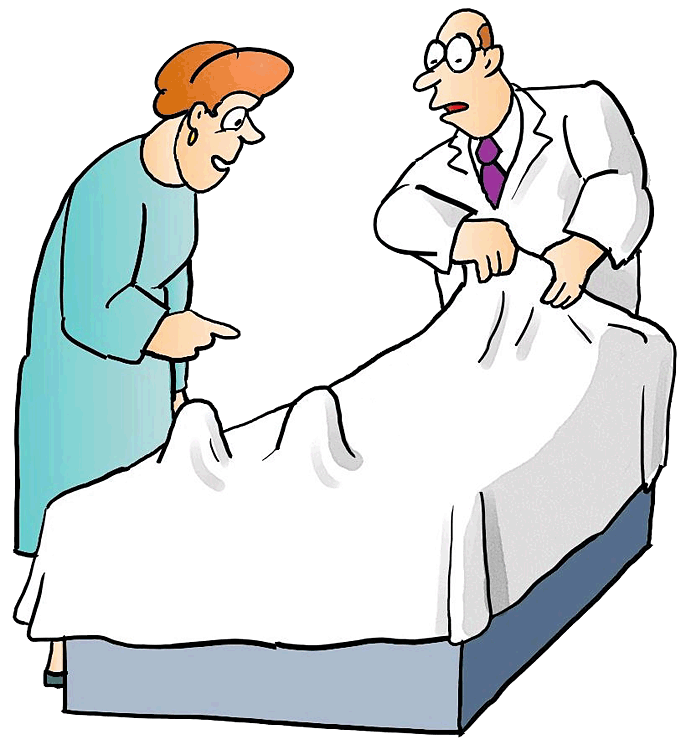 3
Forensic Pathologist: History
The Middle Ages
Autopsies were 
Performed to establish cause of death in humans
Well documented
Studied to help doctors discover more about human anatomy
The mid-1800’s
Rudolf Virchow
Was a German physician
Known as the father of modern pathology
Explained how disease arose in the individual cells and its effects on tissues and organ systems
4
Forensic Pathologist: History (continued)
1955
G.S.W. de Saram
Published detailed measurements of body temperature decrease in executed prisoners
Used these temperatures to establish time of death
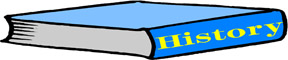 5
Forensic Pathologist: Primary Role
Assist law enforcement agencies with unexpected, sudden, or violent deaths
Determine cause, mechanism, and manner of death
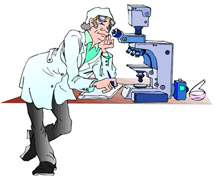 6
Cause of Death (COD)
If COD cannot be determined by initial observation then an autopsy is performed
Autopsy: a medical external and internal examination of a body to determine COD
Is the underlying disease, injury, abnormality, or poisoning that results in a person’s dying
Examples of COD
Gunshot wound
Skull fracture
Heart attack
Arsenic poisoning
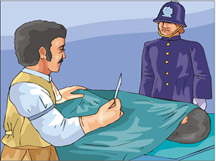 7
Mechanism of Death
Is the physiological reason that a person dies
Examples
A gunshot wound to the chest is the COD, but the mechanism of death is exsanguination (bleeding to death) 
Drug overdose is the COD, but the mechanism of death could be heart failure
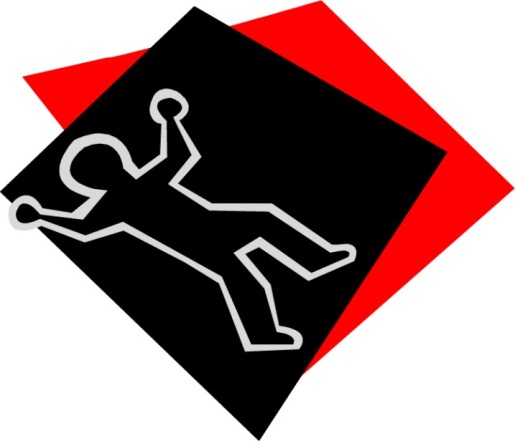 8
Manner of Death
There are 5 categories into which the manner of death can fall 
Natural
Accidental
Suicide
Homicide
Undetermined
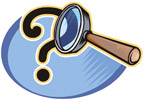 9
Forensic Pathologist: Other Responsibilities
Perform Autopsies
Collect evidence on the body (hair, blood, fibers, etc.)
Issue death certificates
Assist with the ID of the deceased
Establish time and date of death
Possibly notify the next of kin
Act as an expert witness in court
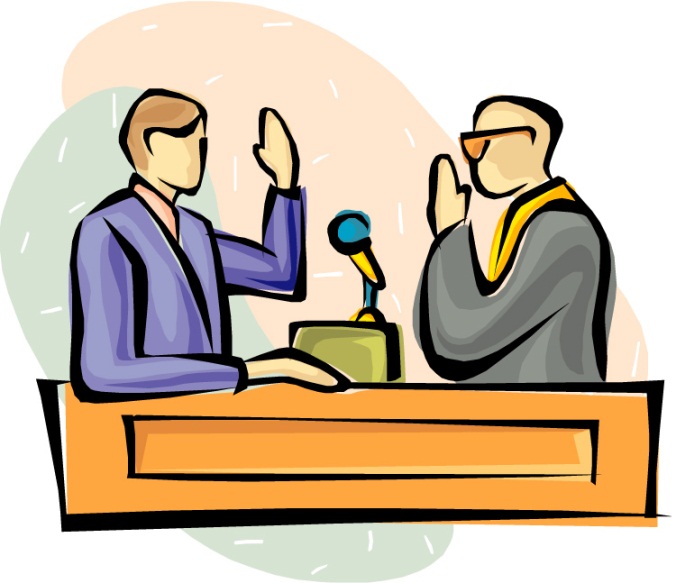 10
Forensic Pathologist: Career Information
Usually holds other titles like medical examiner, coroner, or medico-legal death investigator
People who hold these titles are usually appointed to the position of forensic pathologist
Medico-legal – applying medical science to law
However, people who hold these titles do not necessarily have to be forensic pathologists
11
Forensic Pathologist: Career Information (continued)
Education
High School diploma/equivalent
Bachelor’s degree 
major doesn’t matter,
must complete pre-requisites for medical school
Attend medical school and obtain a MD or DO degree
After med school, complete 5 years of residency/training
Certifications and Licenses
Must have a license to practice medicine
Become board certified
Pass the exam given by the American Board of Pathology
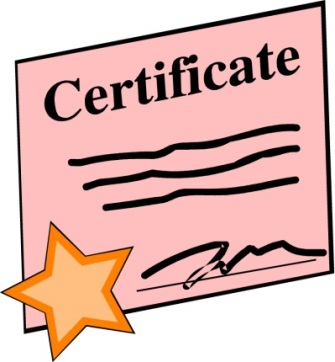 12
Forensic Pathologist: Career Information (continued)
Other requirements
Have a keen eye for detail
Work well under pressure
Be able to accept that they hold a great deal of responsibility
Communicate well with others
Be able to keep calm and patient
Be thorough and confident in their findings
13
Forensic Pathologist: Career Information (continued)
Where they work:
State governments
City or county governments
Colleges, universities, or medical schools
The military
The federal government
Private groups or practices
Hospitals
Salary and Benefits
$151,000-$308,000 annually (in 2012)
Paid vacation
Health, disability, and life insurance
Retirement or pension plans
Work a 40-hour week, but are called in if there is a death emergency
14
Forensic Pathologist: Career Information (continued)
Outlook for the career choice
Growing faster than average
Population increasing means more deaths that need analyzing by forensic pathologists
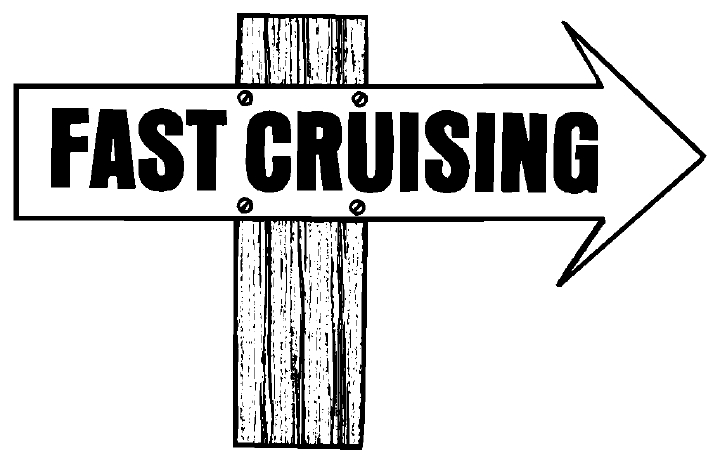 15
Definition: Anthropologist vs. Forensic Anthropologist
Anthropologist
Has at least a master’s degree
Studies humanity
Studies humans’ physical, social, and language development, and the cultures they establish
Forensic Anthropologist
Examines the skeletal or decomposed remains in unexplained deaths
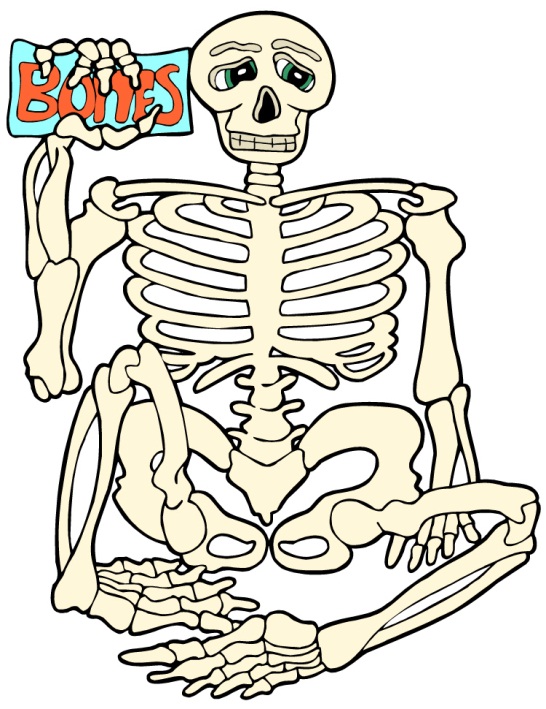 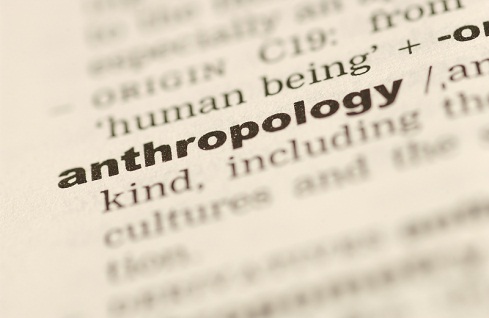 16
Forensic Anthropologist: History
1878
Known as the Father of Forensic Anthropology
Published an essay that uses parts of skeletal remains that can establish age, sex, or height
1939
W.M. Krogman 
Published the book The Human Skeleton in Forensic Medicine
Although the term forensic anthropology is not used in the textbook it is used as a guide for many years
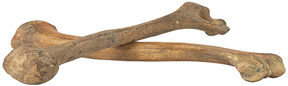 17
Forensic Anthropologist: History (continued)
1957
Thomas Mocker and T. Dale Stewart 
Identified the growth stages of skeletal bones
Formed the basis of forensic anthropology
1971
Dr. William Bass starts the first “Body Farm” at the University of Tennessee
18
Forensic Anthropologist: Primary Role
To identify someone from skeletal, decomposed, or charred remains
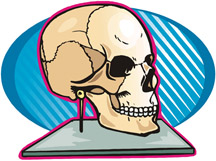 19
Forensic Anthropologist: Primary Role (continued)
Skeletal remains can tell a forensic anthropologist a large amount of information
Human or animal
Age
Sex
Height
Race
Possible skeletal injuries
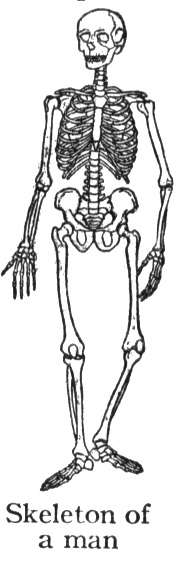 20
Forensic Anthropologist: Other Responsibilities
May assist pathologists with autopsies
May perform facial reconstruction to recreate a person’s face
Help search areas for remains and recover them
Act as an expert witness in court
Help identify victims in mass disasters
Plane Crashes
Natural Disasters
Terrorist Attacks
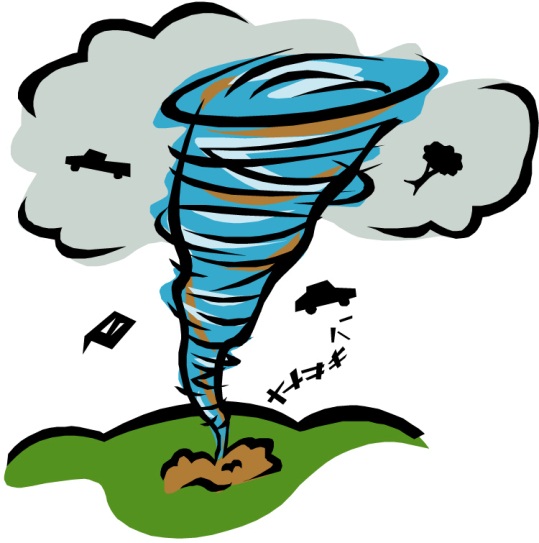 21
Forensic Anthropologist: Career Information
Education 
After receiving a high school diploma
Obtain a bachelor’s degree in anthropology, anatomy, or osteology
Osteology is the scientific study of bones
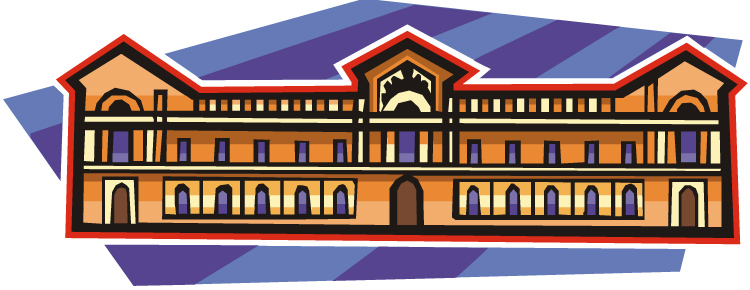 22
Forensic Anthropologist: Career Information
Education 
Complete graduate work in anthropology or forensic anthropology
It is important to pick a graduate program where you would like to work
Because most graduates in this field of study receive their first job at their university
Complete a doctorate (optional)
Needed to join the faculty at a college or university
Most places may hire people with a master’s degree on a temporary basis, but they usually need to be working on their doctorate
23
Forensic Anthropologist: Career Information
Certificates and Licenses
Complete certification through the American Board of Forensic Anthropology
Have a Ph.D.
Show experience in the field of study
Pass a practical exam and a written exam
24
Forensic Anthropologist: Career Information (continued)
Other requirements
Work well with a team
Have a desire for knowledge 
Communicate well with others
Have good writing skills 
Be able to train and teach others
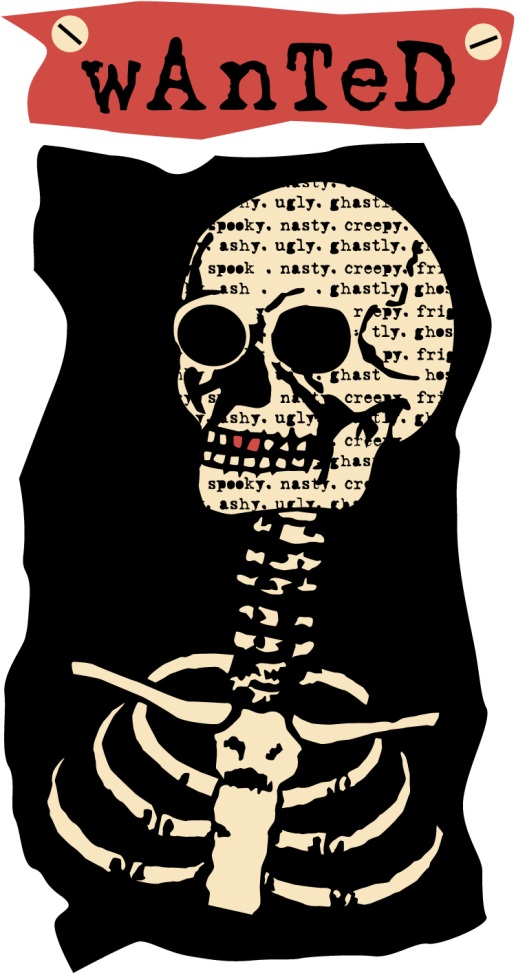 25
Forensic Anthropologist: Career Information (continued)
Salary and Benefits
Hard to find actual salary information for forensic anthropologist s
Regular anthropologists make between $32,000 and $117,000 (in 2012)
Earn $100 – 200 an hour as consultants 
Vacation and sick time
Health and life insurance
Pension or 401K plans
Where they work
Colleges or universities
Most work here and are brought in for cases
Research institutions
Medical examiner’s offices
Law enforcement agencies
Military
26
Forensic Anthropologist: Career Information (continued)
Outlook for career
Growing more slowly than average
Because the forensic anthropology field is so small and the turnover is low
The number of applicants is larger than the number of positions available
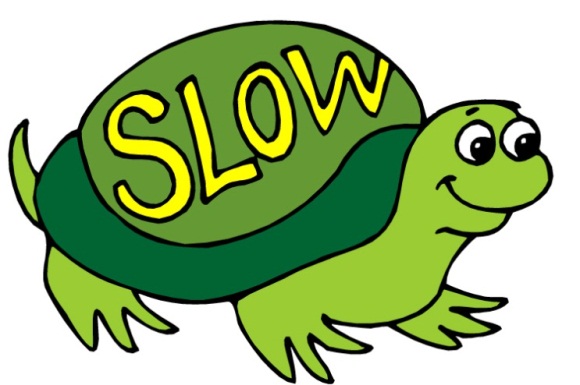 27
Forensic Pathologists vs. 
Forensic Anthropologists
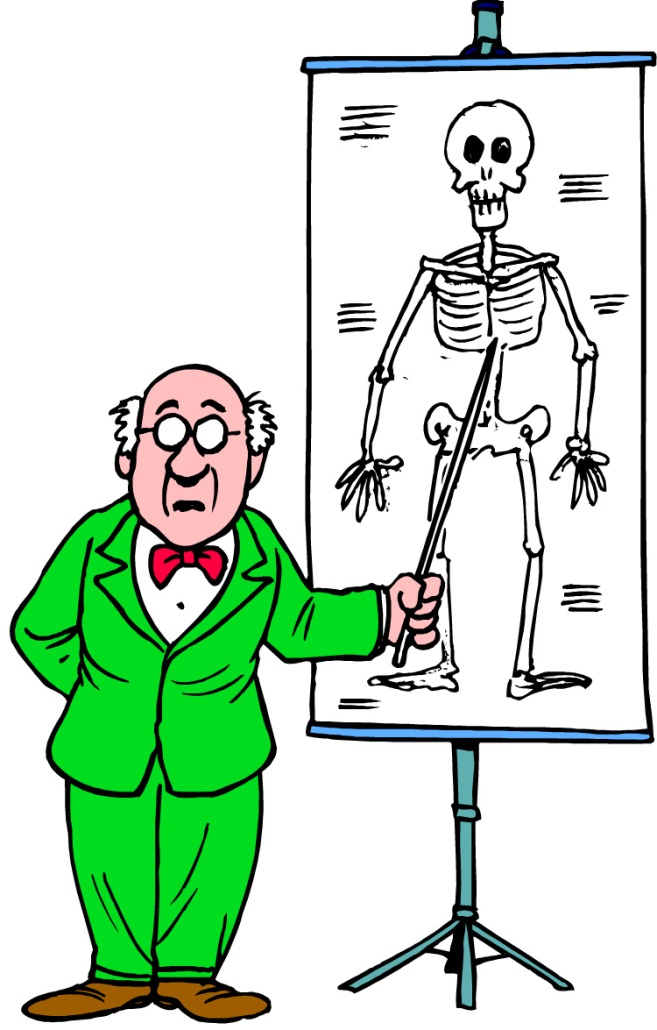 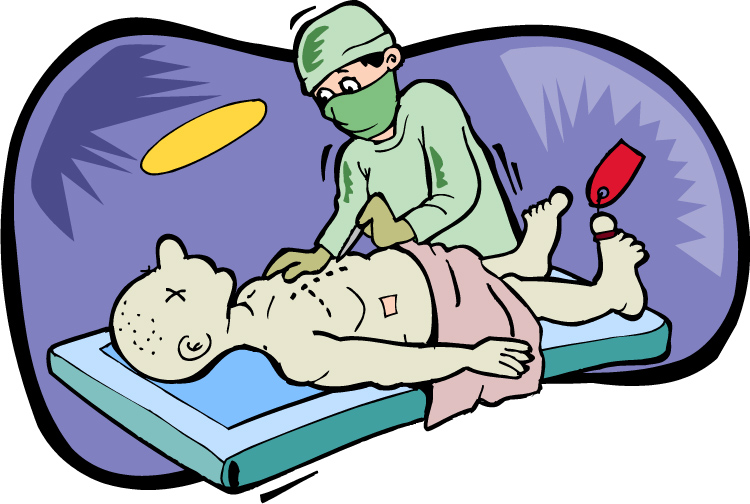 Differences
29
Similarities
These careers overlap since decomposition is a continuous process
Pathologists are helpful when mummified tissues exist
Anthropologists are helpful when decomposition is more advanced
Both work to determine the time since death, look for any evidence on deceased, and collect the evidence
30
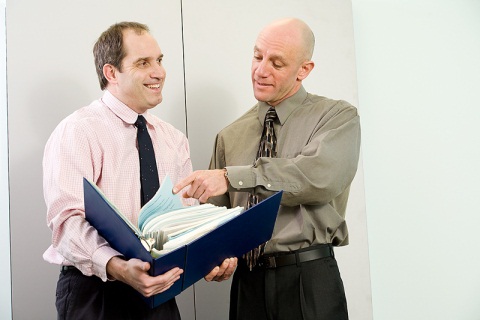 Working Together
They will work together on cases with the investigators assigned 
Both are a part of the medico-legal system if needed
Medico-legal systems are required for any of the following cases:
Non-natural deaths
Sudden deaths, not in a doctor’s care, of people under 50
Deaths in prison or other state-run institutions
Deaths of children that are less than 1 year old
31
Resources
Saferstein, Richard. Criminalistics: An Introduction to Forensic Science. Upper      Saddle River, NJ: Prentice Hall, 2004.
Deslich, Barbara, and John Funkhouser. Forensic Science for High School.  Dubuque, IA: Kendall/Hunt, 2006.
Careers in Focus. New York: Ferguson, 2010.
http://thename.org
http://www.theabfa.org
32